Timeline
Oral exams

Grammar: Word order Woordvolgorde

Work on your own
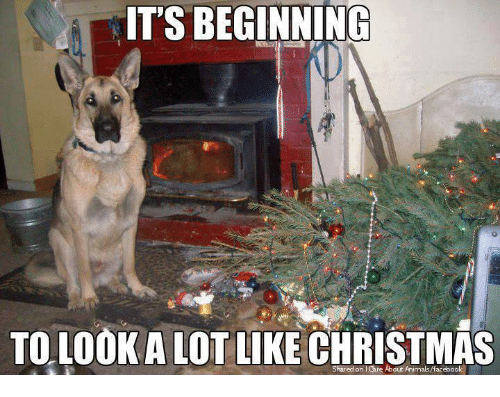 Oral Exam DV22A
Planning

Week 	Date	Person
3	7-12	Lars A., Demi, Indy
4	14-12	Oliwia, Gijs, Iris
5	21-12	Romy, Sanne
6	11-1	Roos, Floortje	Mind this: Listening test!
7	18-1	Lars, Roksana, Kimberly
Oral Exam DV22B / HO22
Planning

Week 	Date	Person
3	9-12	Ties, Martijn
4	16-12	Angela, Thyler
5	23-12	Alicia, Niels
6	13-1	Noa 	
7	20-1	Pim, Indy Mind this: Listening test! 	
8	27-1	Rosa, Anouk, Britt
9	3-2	Ashley, Lara, Esmee
10	10-2	TEST UNIT 6 VOCAB+GRAMMAR + WRITING
Grammar: Word order
Word order = Woordvolgorde
In het Engels heb je een duidelijke volgorde voor woorden.
(Eigenlijk makkelijker dan in het Nederlands.) (Hooray!)


For instance:

 That woman scares me!
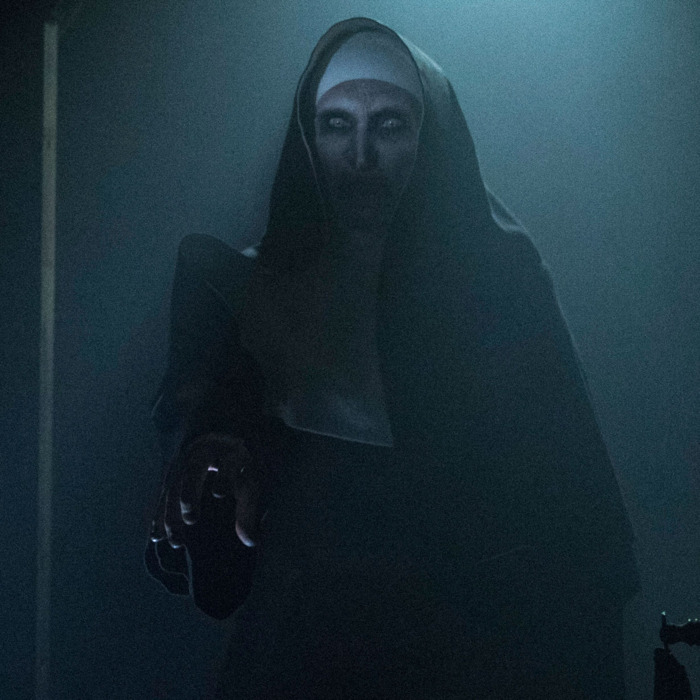 Grammar: Woordvolgorde
Word order = Woordvolgorde
In het Engels heb je een duidelijke volgorde voor woorden.
(Eigenlijk makkelijker dan in het Nederlands.) (Hooray!)


For instance:

The girl is eating the cake in the garden 
as we speak.
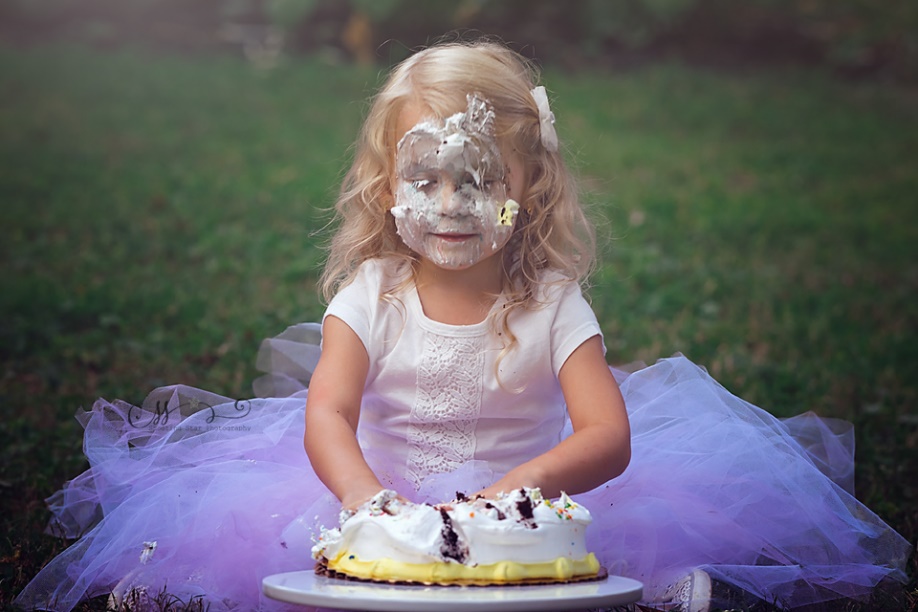 Grammar: Woordvolgorde
Word order = Woordvolgorde
Worksheet bladzijde 1
Grammar: Woordvolgorde
Grammar: Woordvolgorde
That woman scares me!
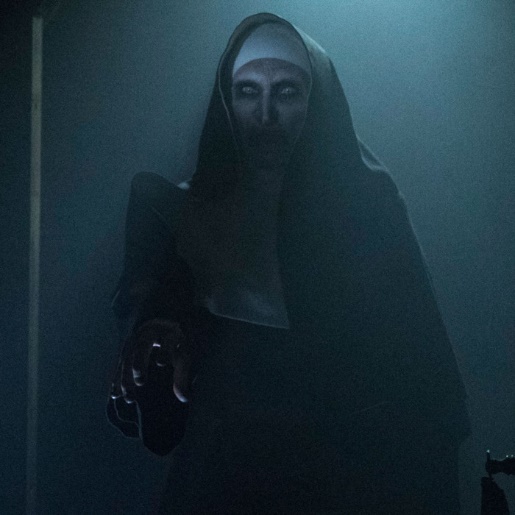 Grammar: Woordvolgorde
That woman scares me!
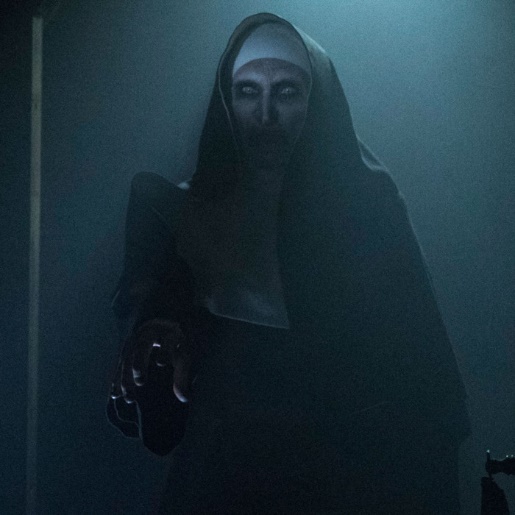 Grammar: Woordvolgorde
The girl is eating the cake in the garden 
as we speak.
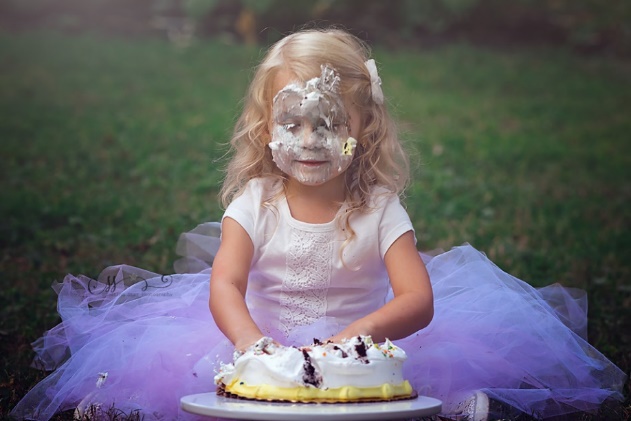 Grammar: Woordvolgorde
The girl is eating the cake in the garden 
as we speak.
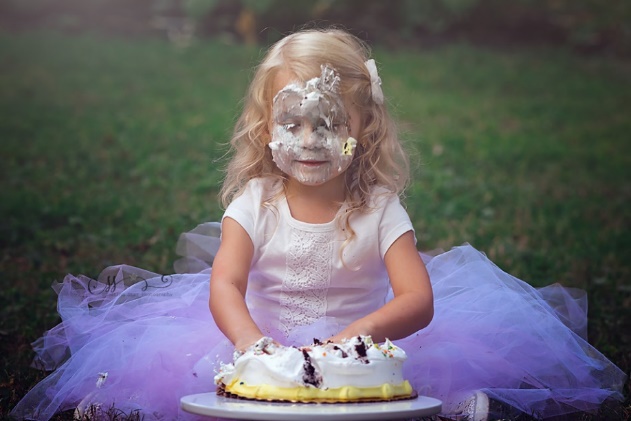 Grammatica: Woordvolgorde
Assignment E
Make on your own, then we’ll check together
Maak zelfstandig, daarna controleren we het samen

Assignment F
Make the first two sentences together
Do the rest on your own
We’ll check in 5 to 10 minutes

If you need help – let me know
When you’re done – let me know

Assignment G 
Only for level 3 + 4 students
Work on your own